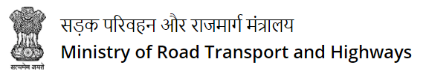 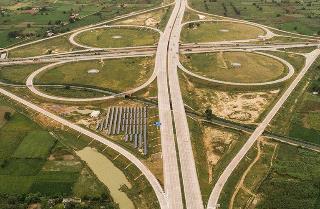 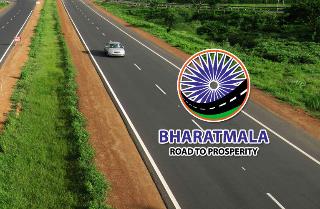 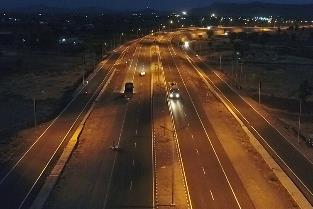 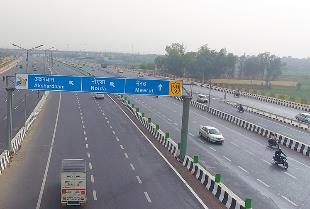 Convergence of Government Program – 1 : Connectivity and Infrastructure – Road connectivity to the destinations
29th March 2023
Agenda
Providing Connectivity to Tourist Destinations
Development of WSAs
Providing Connectivity to Tourist Destinations
01
Projects Completed/ Being Undertaken by MoRT&H in 50 tourist destinations (Phase – 1)
1,209
980
922
3,111
Length (km)>>
15,447
35,447
23,459
74,353
Cost (INR Cr.)>>
Total Projects Connecting to Tourist Destinations
Completed Projects
Ongoing Projects
Balance for Award Projects
State-wise Projects:
M/o Tourism Letter:
Projects Completed/ Being Undertaken by MoRT&H in 50 tourist destinations (Phase – 2)
1,118
1,677
931
3,727
Length (km)>>
8,163
36,129
19,561
63,853
Cost (INR Cr.)>>
Total Projects Connecting to Tourist Destinations
Completed Projects
Ongoing Projects
Balance for Award Projects
State-wise Projects:
M/o Tourism Letter:
Sample projects of MoRT&H providing connectivity to major tourist destinations
Connectivity to Daulatabad Fort: 
Direct connectivity to NH-52 (Completed on 1st Feb 2022)
Connectivity to Sarnath: Varanasi Ring Road (NH-31, BM-I1) only 1.5km away (Completed on 24th Jan 2022)
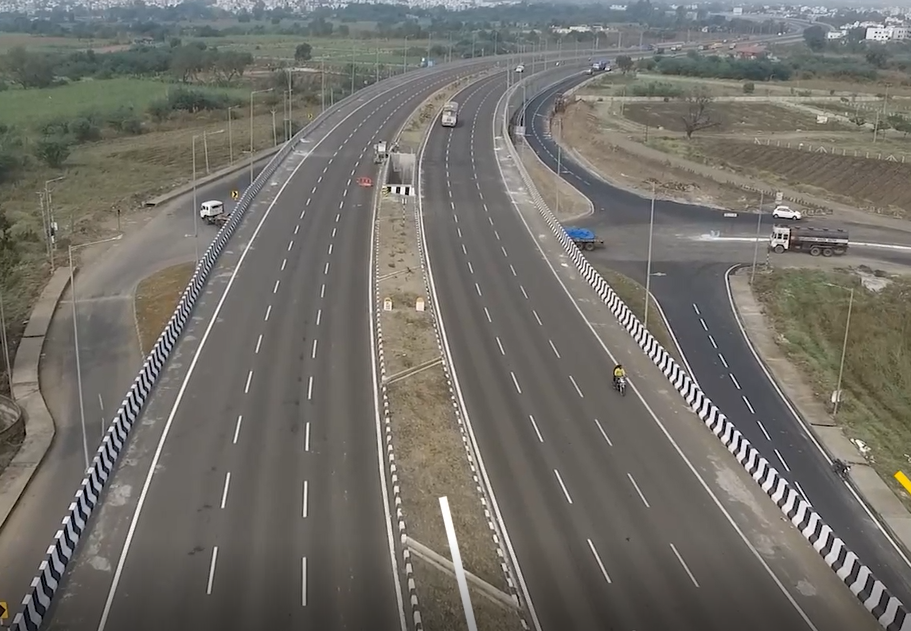 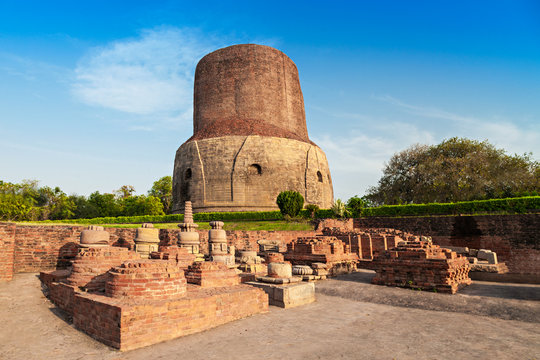 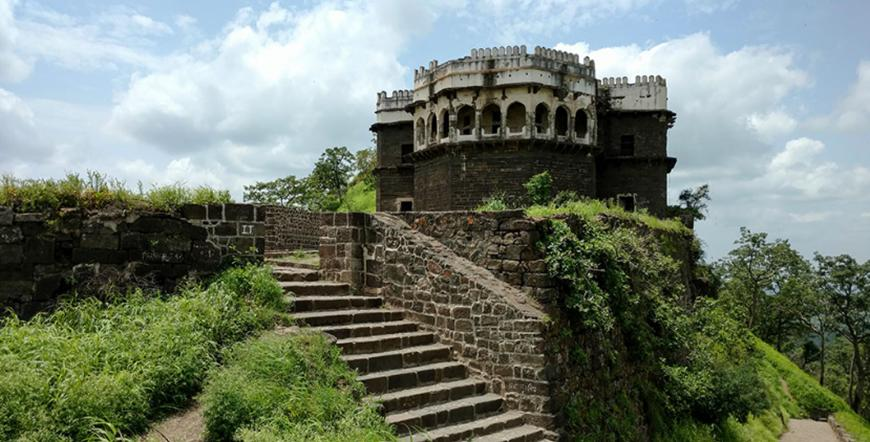 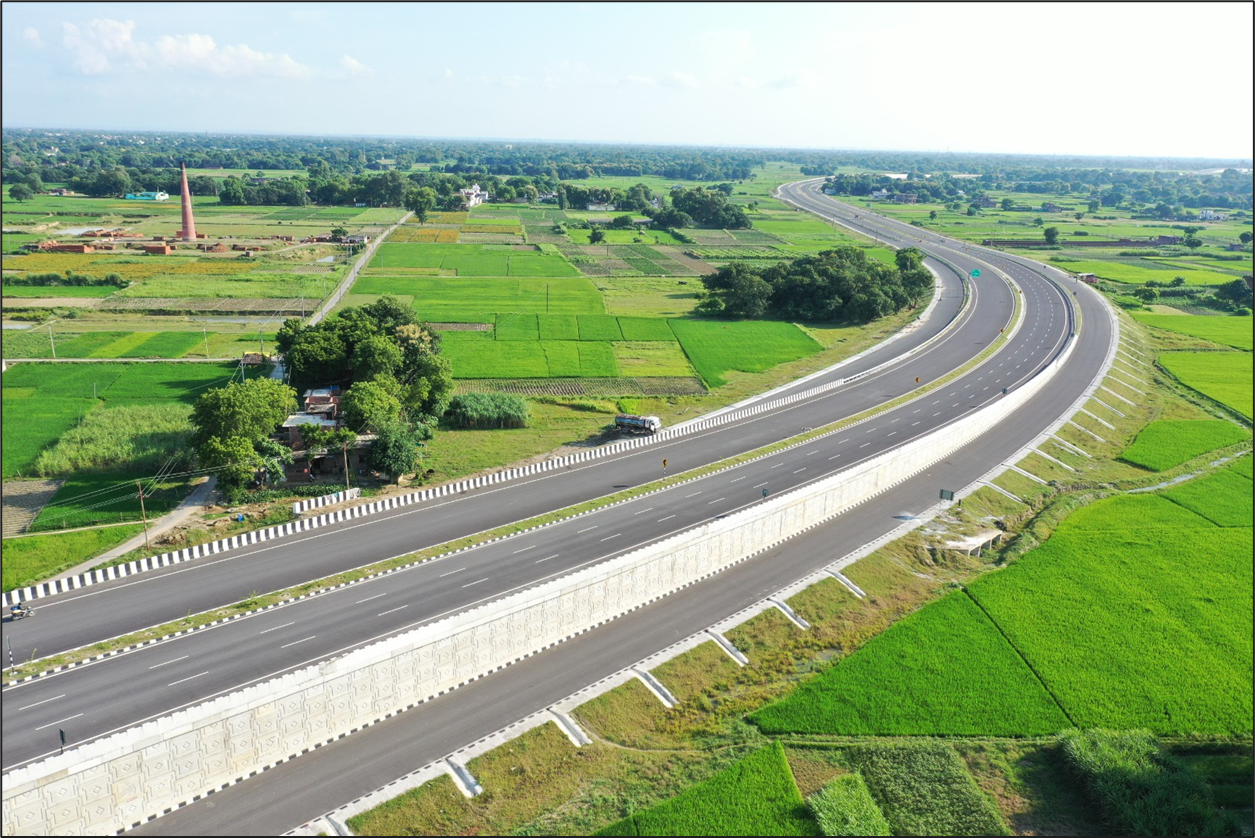 1. BM-I – Bharatmala Pariyojana Phase I
6
Development of Way Side Amenities
02
Development opportunity across India – ~600 WSA sites
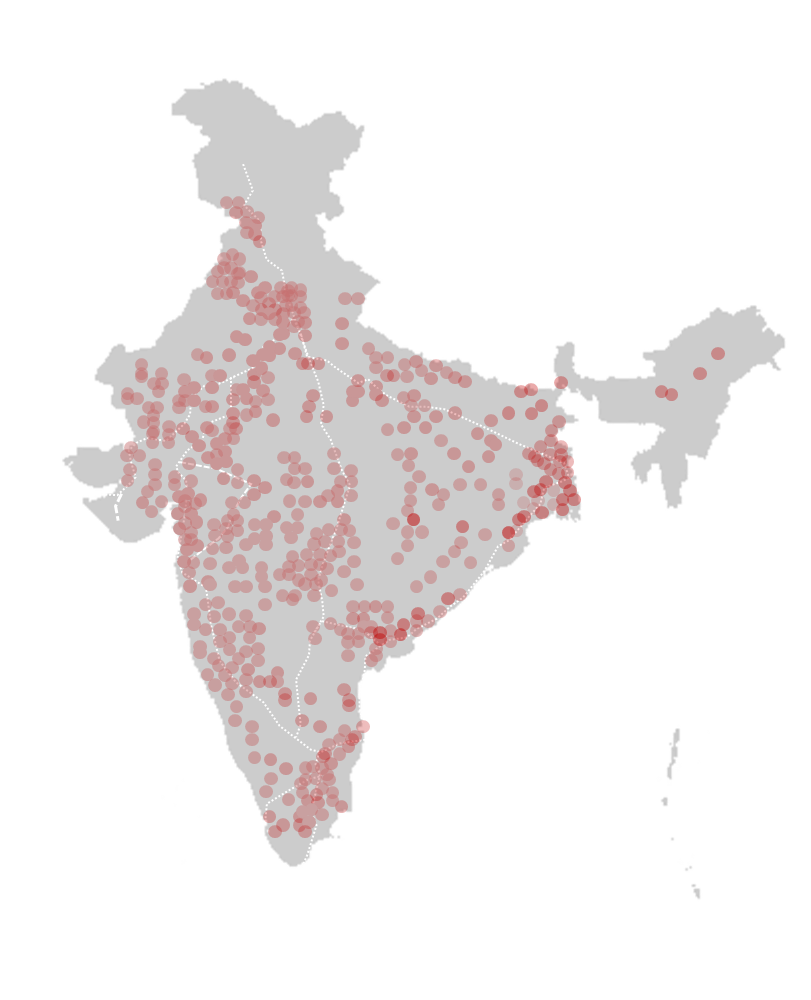 246
Brownfield Sites
347
Greenfield Sites
Proposed Sites for Development of WSA
Till date, 156 sites awarded for development of WSAs, of which 38 have been operationalized
Mandatory & Permissible Facilities in Way Side Amenities
Mandatory Facilities
Permissible Facilities
Trucker’s Amenity
Site Development
Passenger Car Amenity
Food Court, Kiosks, Restaurants
Convenience Store/Shops
Toilet / Washroom Facility
Drinking Water
Parking (4W & Bus) & EV Charge Station
Children’s Play area
Village Haat
Fuel Station
Medical Facility/ Pharmacy/ Baby care, ATM facility
Emergency Room/ Care Center
Car Mechanic/ Car Wash
Motel/Convention Centre
Landscaping
Open Gym & Open rest area with benches and tables
High Mast Lightings
Entry / Exit markings
Road markings
Signage's (Emergency & Advertisement) 
24X7 Security / Camera’s
Emergency Room
Dhabas for Truckers
Convenience Store/Shops
Toilet / Washroom Facility
Drinking Water
Truck Parking & EV Chargnig
Village Haat
Fuel Station
Medical Facility/ Pharmacy, ATM
Dormitory for Drivers
Car Mechanic/ Car Wash
Self Laundry & Cooking facility for Truckers
Vehicle Repair Shop
Operationalized WSA at Indore, Madhya Pradesh
Standard Layouts:
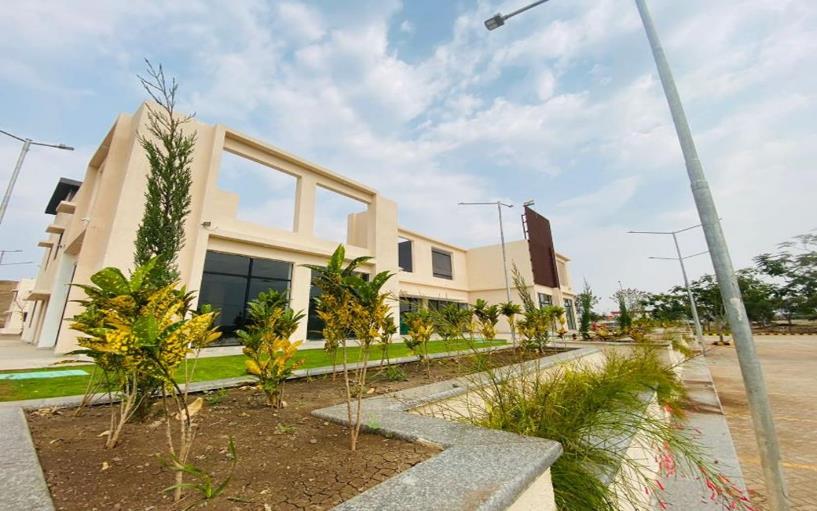 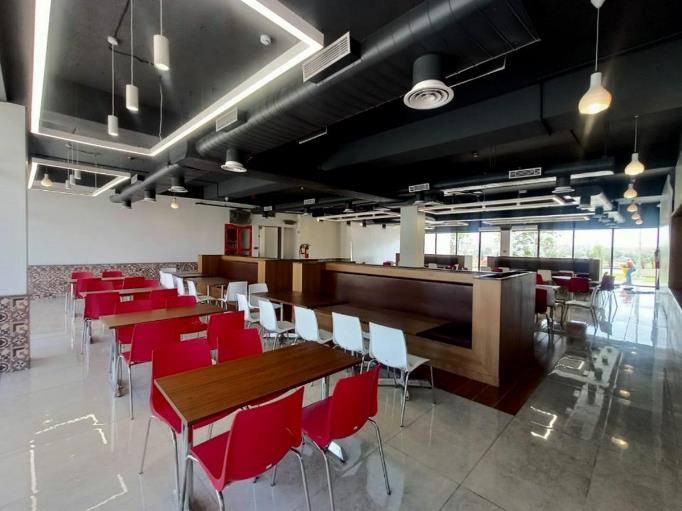 Developer: Cube Highways Ltd. 

Location: Km 63+300 (RHS) of NH-52 (old NH-3) of Indore - Khalghat, Dhar District, Madhya Pradesh (at Sankota)

Site Area: 1 Ha.
Exterior View
Restaurant
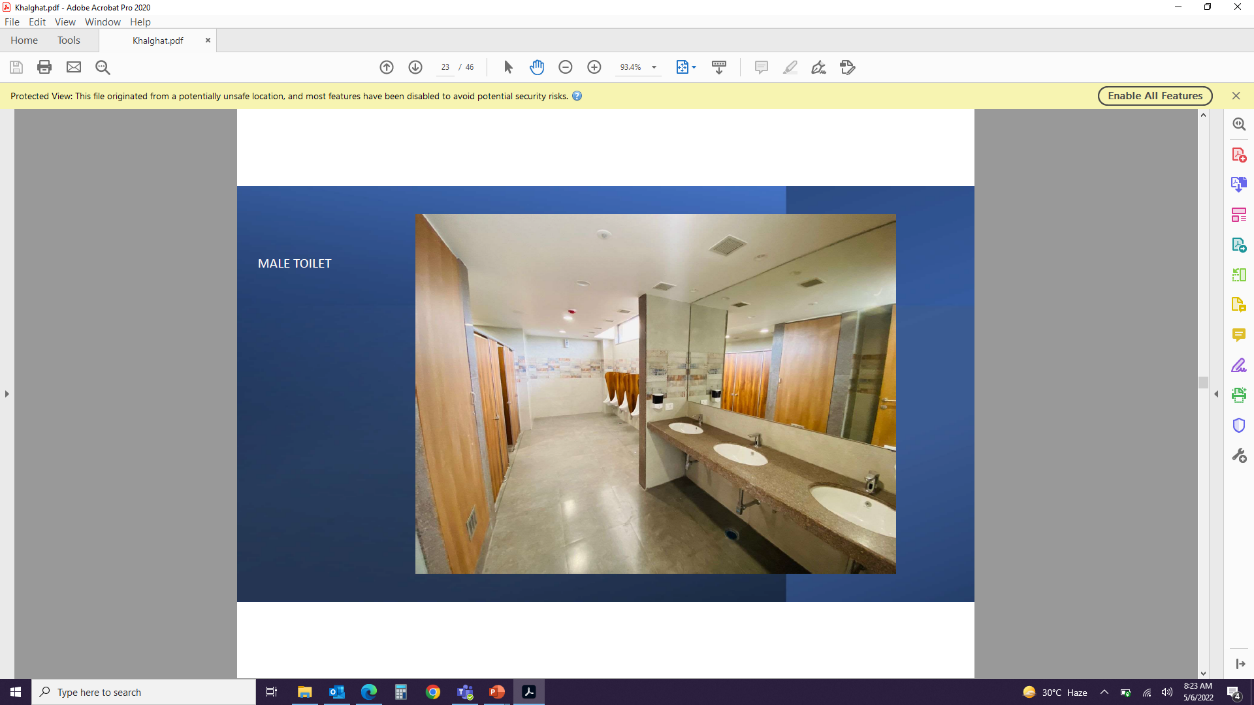 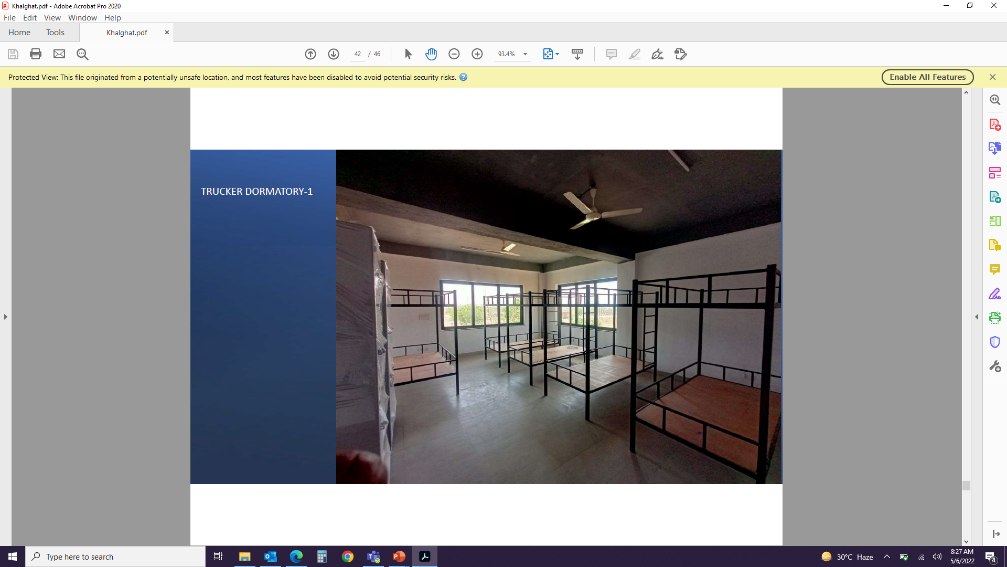 Toilets
Dormitory
Roles and Responsibilities of Different Parties
Bidding Parameters:
Private Party
Authority
Access permission for land parcels
Provision of encumbrance free land 
Approval of construction and development plan shared by private party for unconstructed brownfield sites
Monitor development and operations of WSA
Funds for establishment of WSA
Design, construction and development of WSA  including Operations & Maintenance
30 years lease: Construction and commencement of operations on brownfield sites withing 10 months of contract signing
15 years lease: Operationalization of constructed facilities within 8 months of signing of lease agreement
Obtaining clearance and approval from concerned Authority for operationalization
Maintain and operate WSA as per industry standard
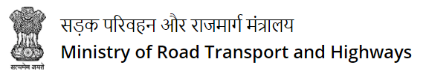 Letter received from Ministry of Tourism on 28th January 2020 with regards to 50 tourist destinations
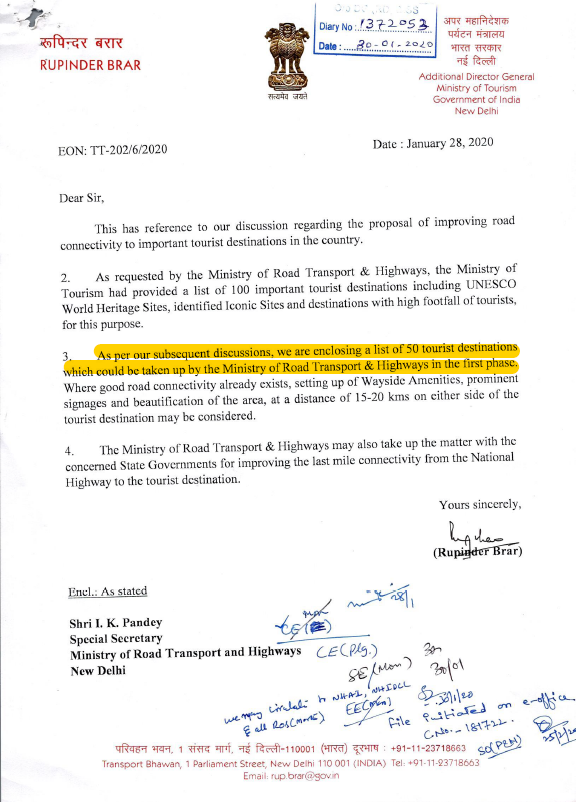 13
Letter received from Ministry of Tourism on 26th December 2019 with regards to 100 tourist destinations
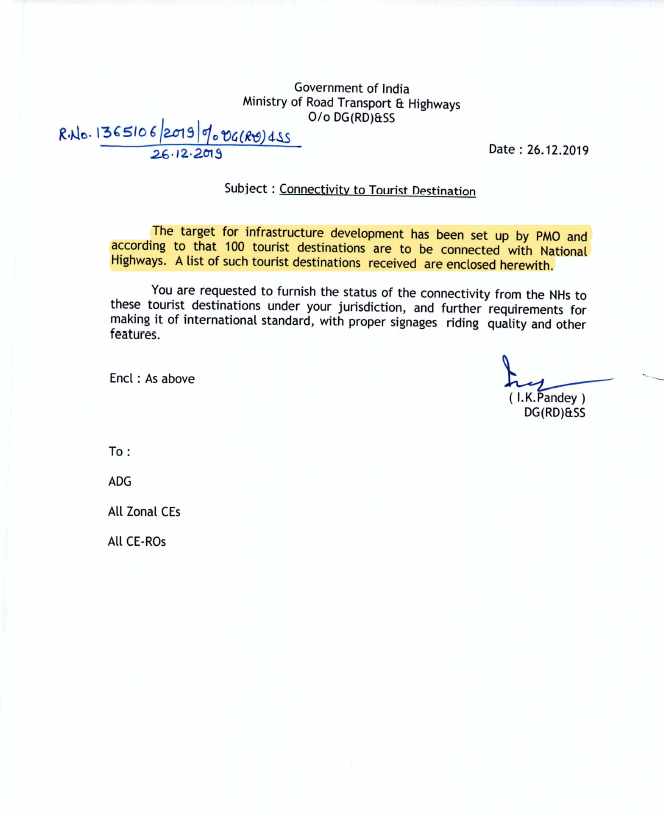 14
State-wise distribution of MoRT&H projects aiding tourism – Phase 1 tourist destinations (1/2)
State-wise distribution of MoRT&H projects aiding tourism – Phase 1 tourist destinations (2/2)
State-wise distribution of MoRT&H projects aiding tourism – Phase 2 tourist destinations (1/2)
State-wise distribution of MoRT&H projects aiding tourism – Phase 2 tourist destinations (2/2)
Connectivity to Buddhist Circuit Locations – Uttar Pradesh (1/2)
Status as of Feb ‘23
Connectivity to Buddhist Circuit Locations – Uttar Pradesh (2/2)
Status as of Feb ‘23
Connectivity to Buddhist Circuit Locations – Bihar
Status as of Feb ‘23
Distribution of 347 WSAs across Greenfield Expressways
No. of Wayside Amenities - Expressways
State-wise Distribution of 347 WSAs across Greenfield Expressways
No. of Wayside Amenities - States
State-wise Distribution of 246 WSAs across Brownfield NH
No. of Wayside Amenities - States
List of Awarded Way Side Amenity Sites (1/8)
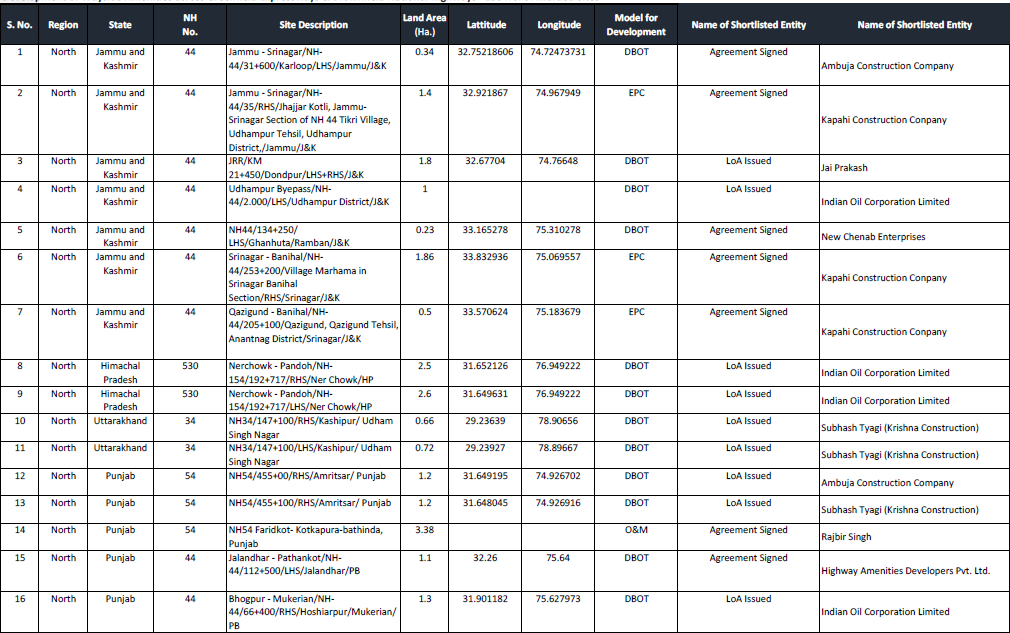 25
List of Awarded Way Side Amenity Sites (2/8)
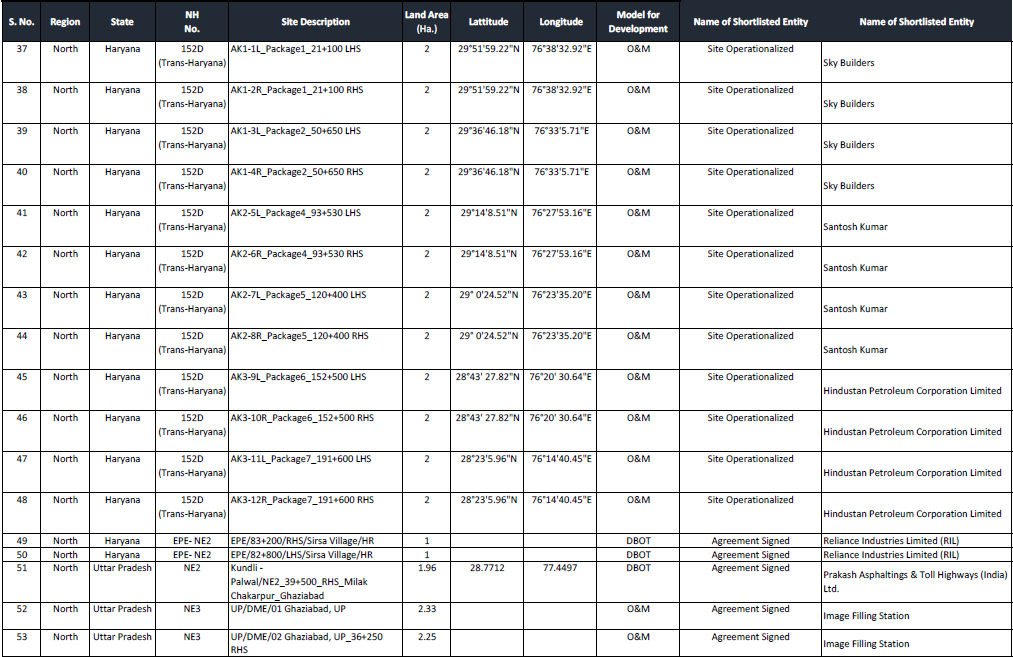 26
List of Awarded Way Side Amenity Sites (3/8)
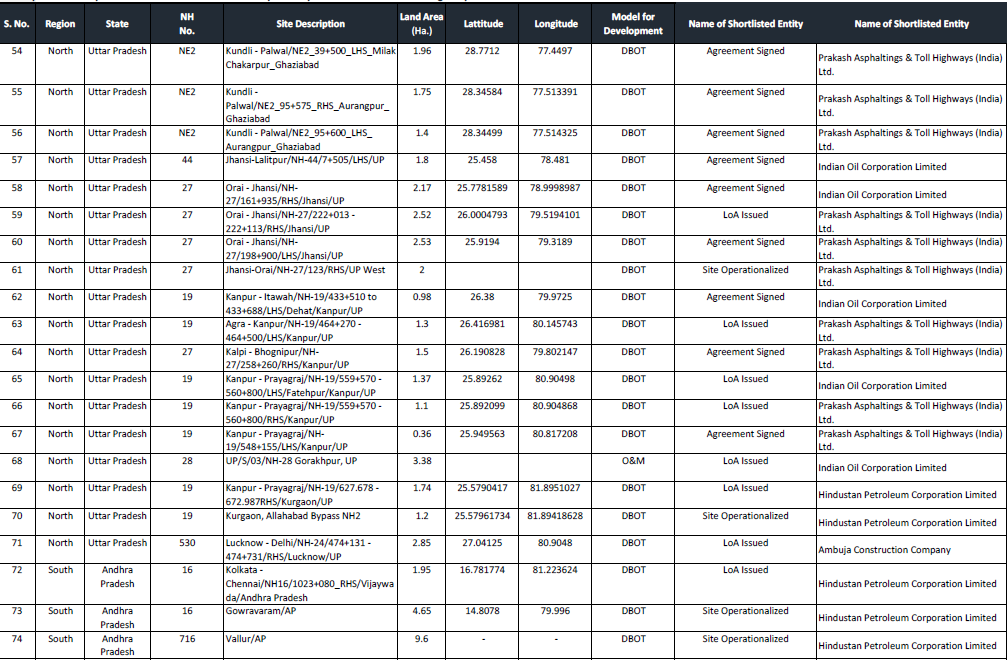 27
List of Awarded Way Side Amenity Sites (4/8)
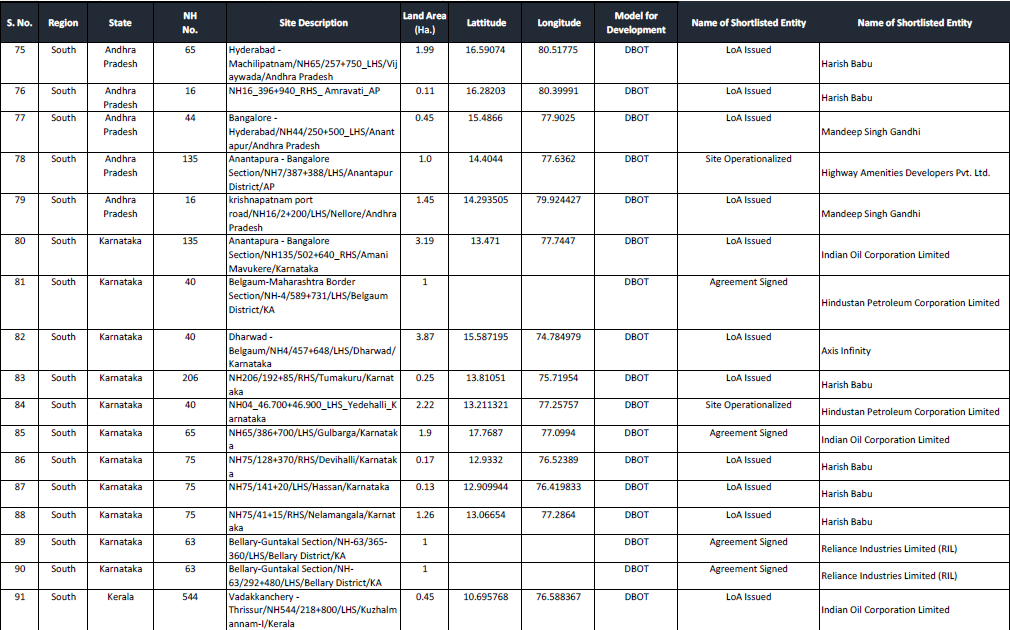 28
List of Awarded Way Side Amenity Sites (5/8)
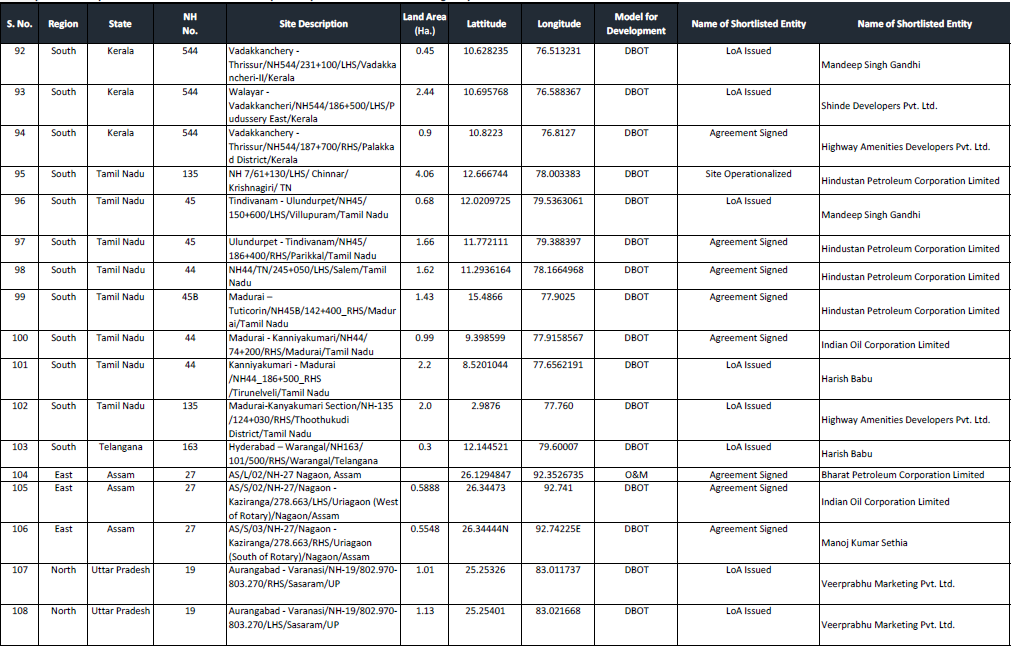 29
List of Awarded Way Side Amenity Sites (6/8)
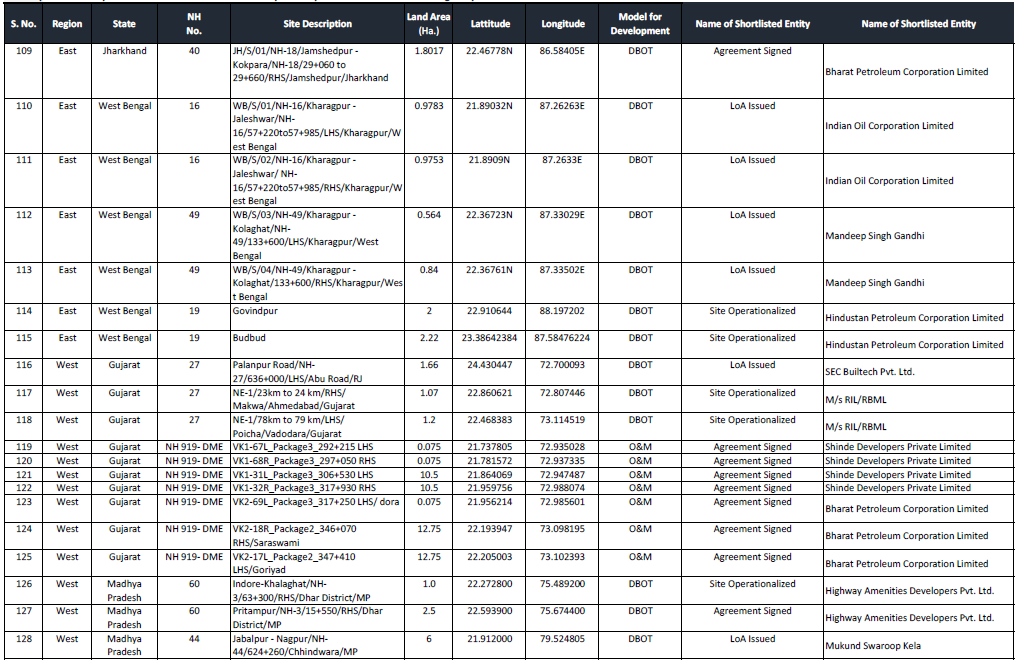 30
List of Awarded Way Side Amenity Sites (7/8)
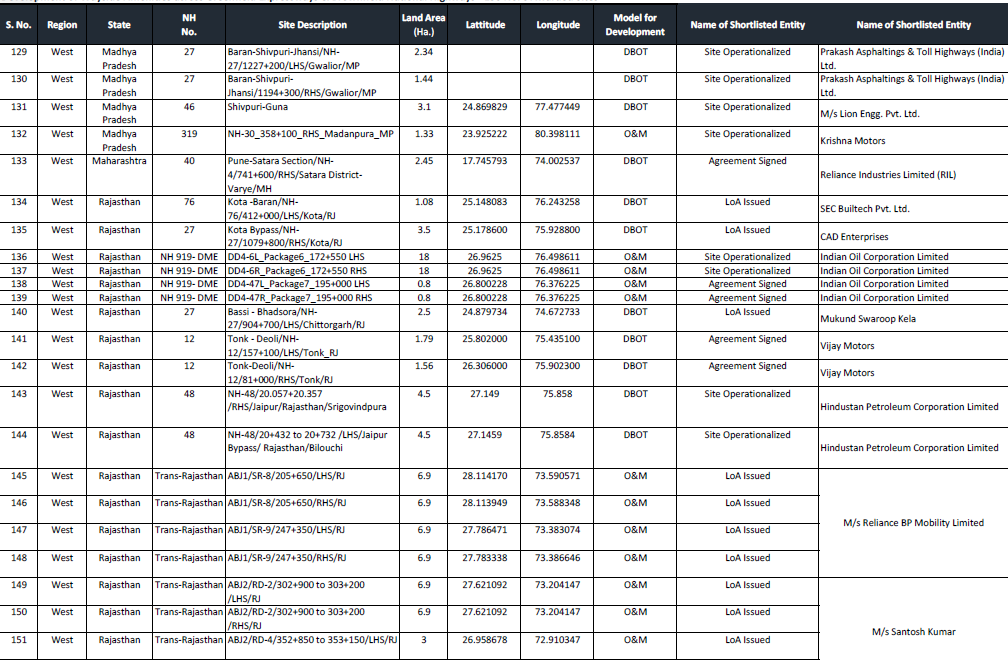 31
List of Awarded Way Side Amenity Sites (8/8)
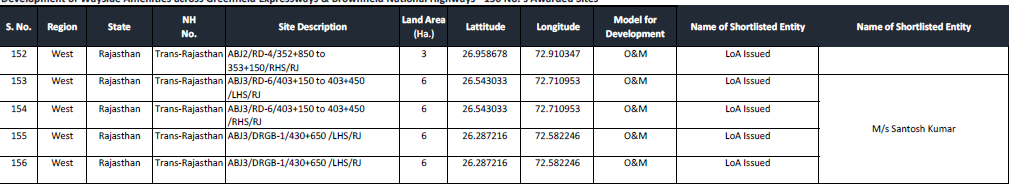 32
List of Operationalized Way Side Amenities (1/3)
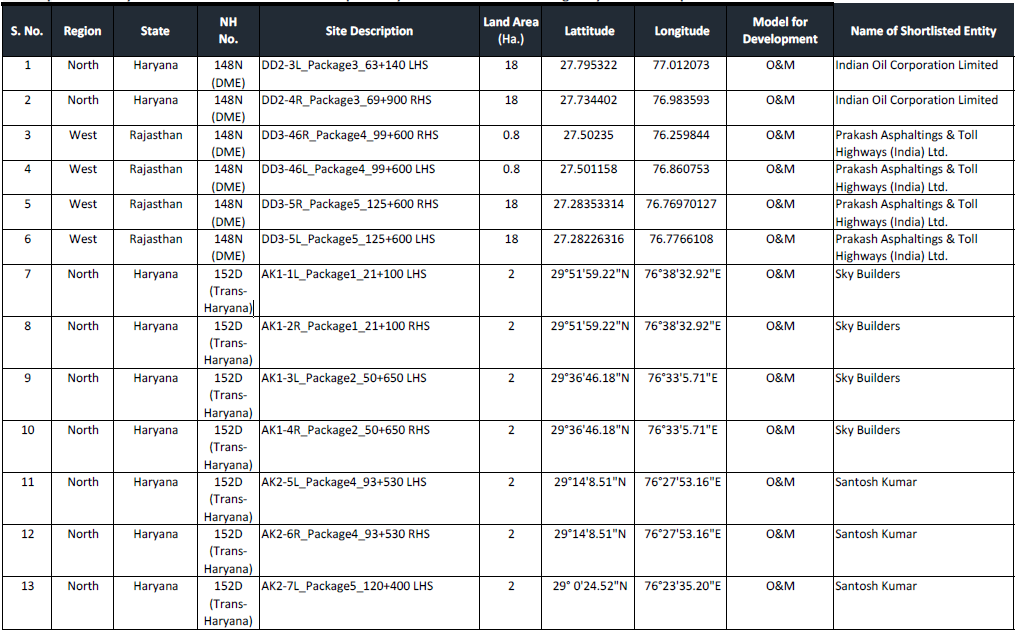 33
List of Operationalized Way Side Amenities (2/3)
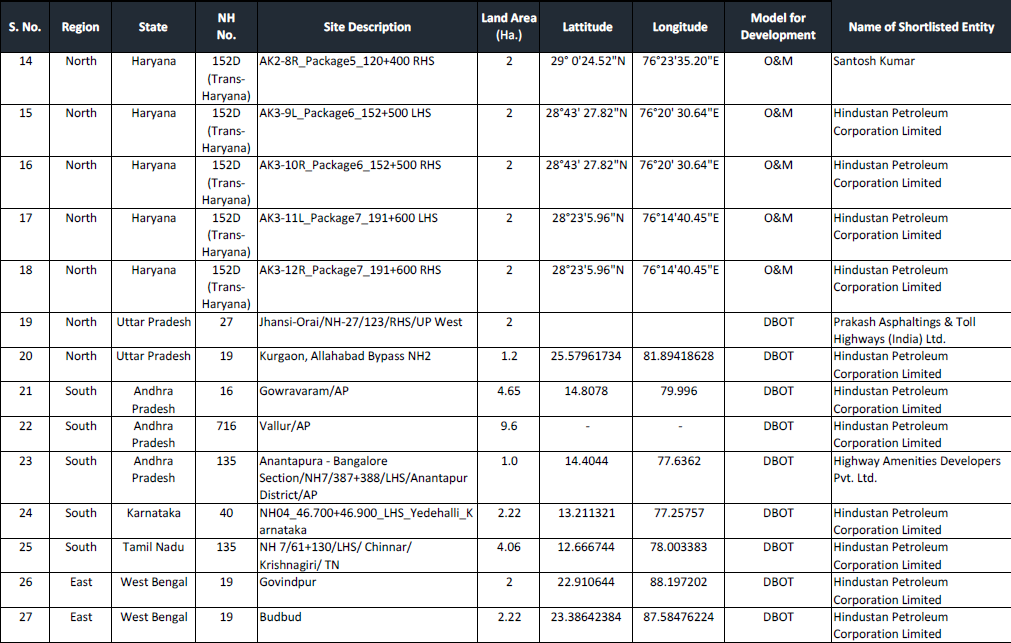 34
List of Operationalized Way Side Amenities (3/3)
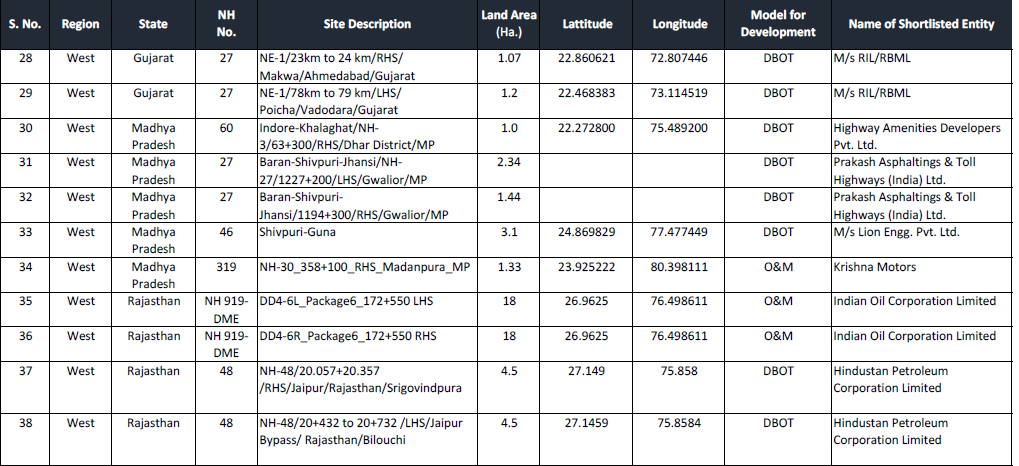 35
Standard Layout Plans designed for Wayside Amenities – 6 Ha.
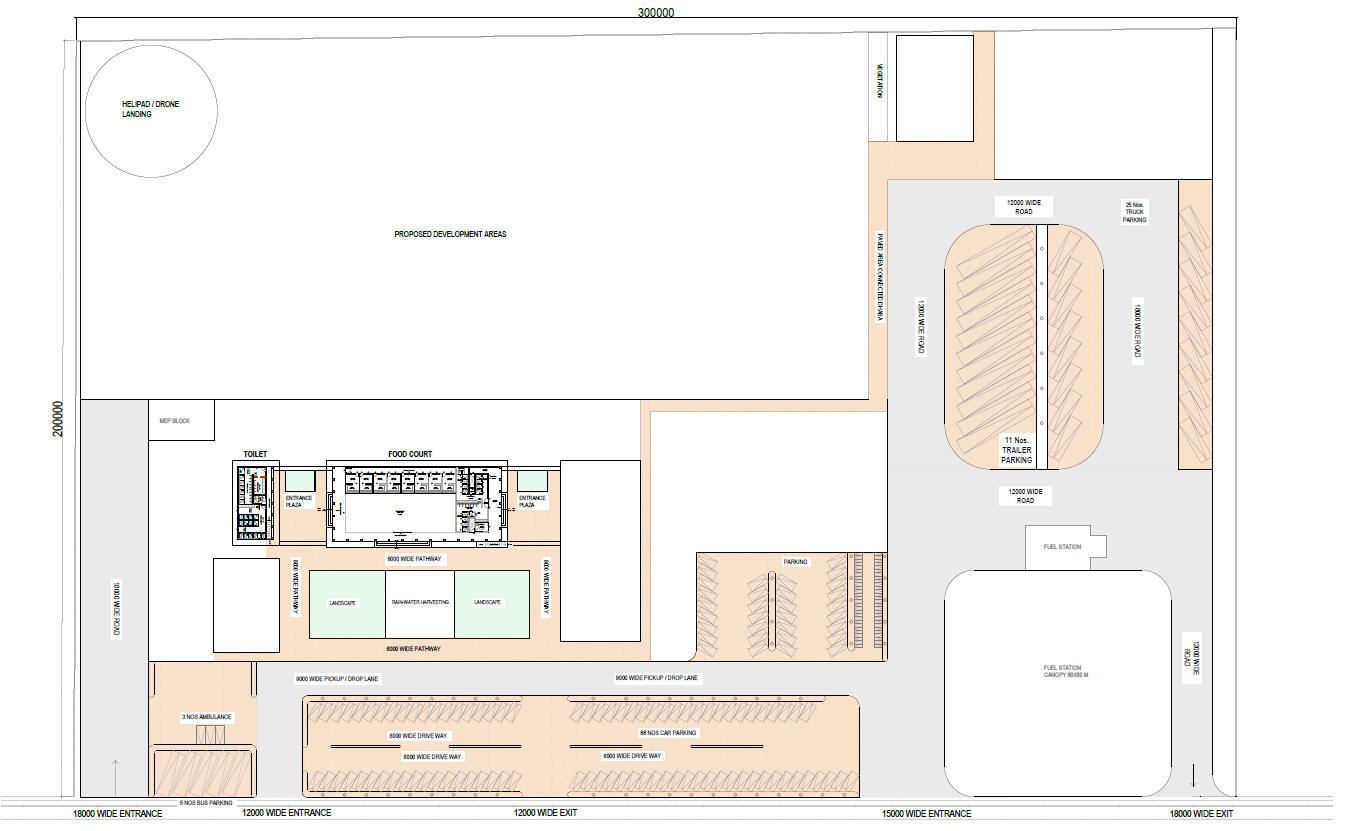 Site Details:

Area: 6 Ha.
Frontage: 300 M.
Depth:      200 M.

Built-Up Area: 1,135 Sq. M.
Food Court: 950 Sq. M.
Toilet: 185 Sq. M.

Site Development Area
Roads
Waterbody
Plaza
Paved Parking
Landscape	

Parking Facility Details
Car: 88 Nos.
Bus: 5 Nos.
Ambulance: 3 Nos.
Truck: 25 Nos.
Trailer: 11 Nos.
TRAILER PARKING
FOOD COURT
PARKING
TOILET
FUEL STATION
CAR PARKING
Standard Layout Plans designed for Wayside Amenities – 2 Ha.
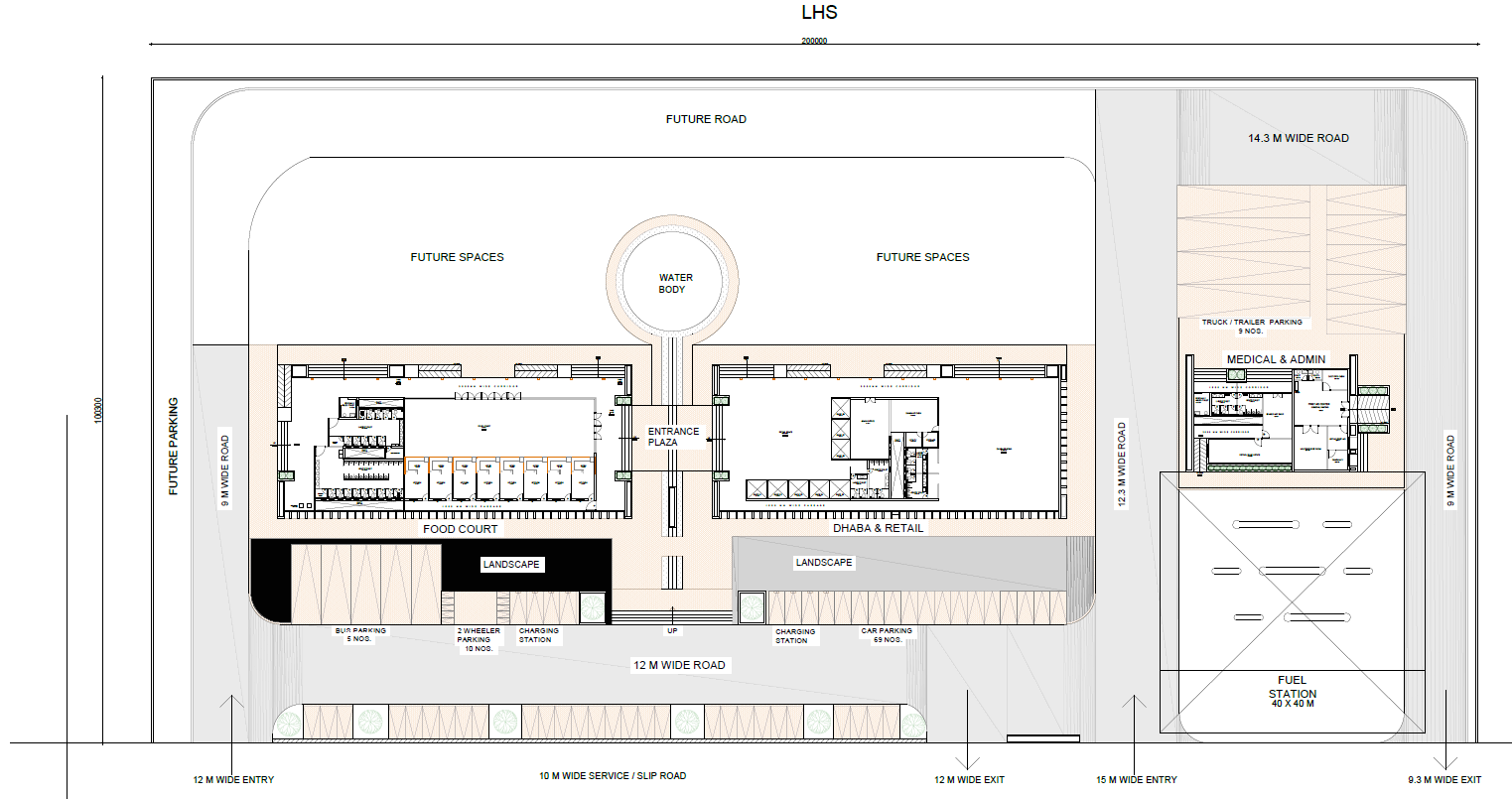 Site Details:

Area: 2 Ha.
Frontage: 200 M.
Depth:      100 M.

Built-Up Area: 2,989 Sq. M.
Food Court: 1223 Sq. M.
Dhaba & Retail: 1222 Sq. M.
Medical, Admin: 453 Sq. M.

Site Development Area
Roads
Waterbody
Entrance Plaza
Paved Parking
Landscape	

Parking Facility Details
Car: 69 Nos.
Bus: 5 Nos.
Truck/Trailer: 9 Nos.
MEDICAL CENTRE
MEDICAL CENTRE
MEDICAL CENTRE
DHABA
DHABA
TOILET
TOILET
FOOD COURT
DHABA
TOILET
TOILET
DHABA
CHARGING STATION
CHARGING STATION
PARKING
PARKING
FUEL STATION
Bidding Parameters for Award/Development of Site
A. Land Parcels on Brownfield National Highways: Area less than 2 Ha.
30 Years
Unconstructed Site
15 Years
Constructed Site
Annual Lease Rental
Bidding Parameter
Duration of Lease
B. Land Parcels on Brownfield National Highways: Area more than 2 Ha.
30 Years
Unconstructed Site
15 Years
Constructed Site
Annual Lease Rental + Revenue Sharing %
Bidding Parameter
Duration of Lease
C. Land Parcels on Greenfield Access-controlled Expressways
Annual Lease Rental + Revenue Sharing %
30 Years
Unconstructed Site
15 Years
Constructed Site
Bidding Parameter
Duration of Lease